Workshop guide
Facilitator: 
Read notes to prepare.See English file. 
Amend slides if needed.
Ready the family-facing materials.
Display slide 2 as families arrive.
What if we add… ?
如果我們加上……？
議程
歡迎
閱讀提示
「我學會了怎麼樣在語句中加上難詞！」
練習時間
反思與更新
工作坊指引
做好準備。
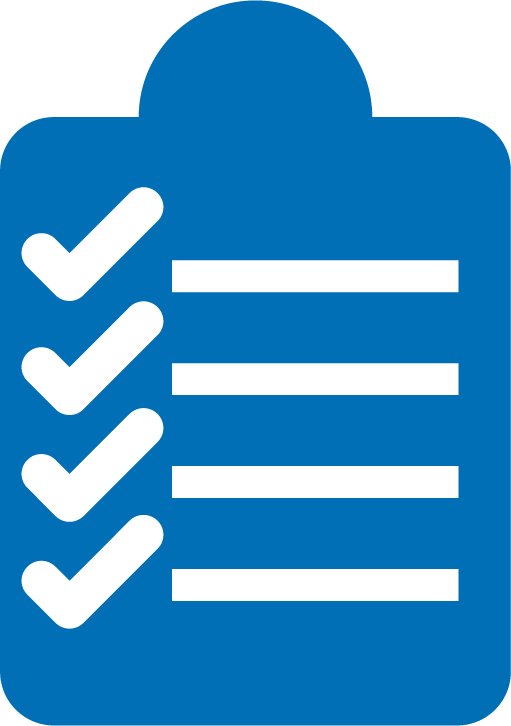 保持專注。
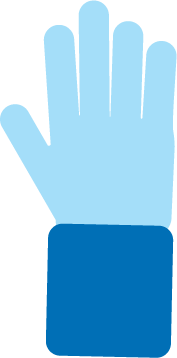 保持禮貌。
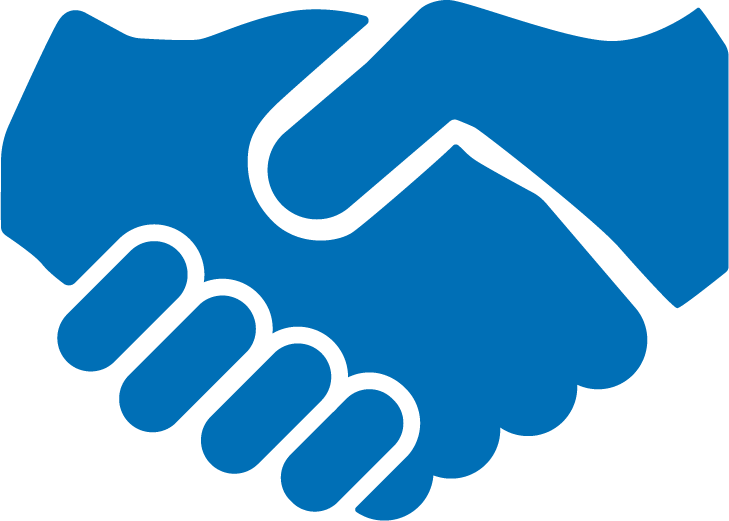 提出問題。
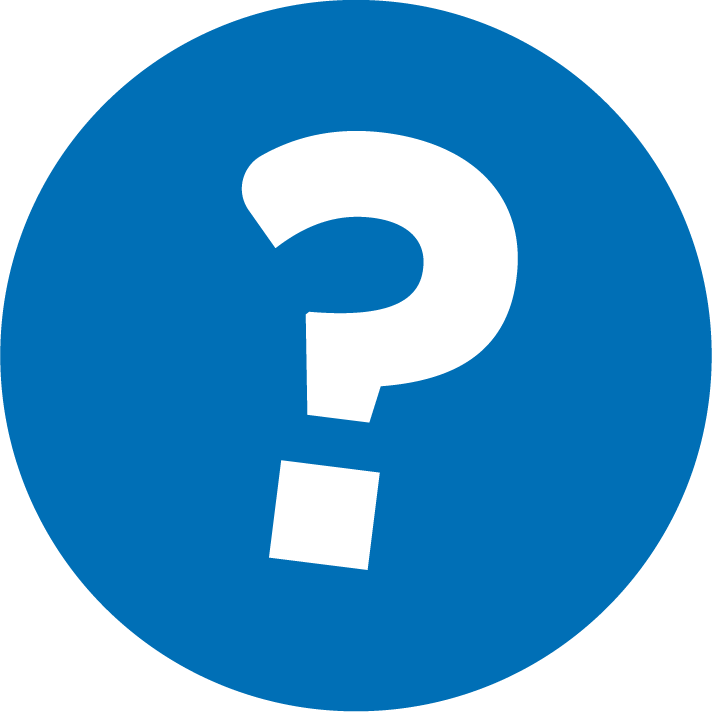 如果我們加上___？
1
選一個單詞。
2
加上和/或去除後綴和前綴。
3
討論單詞會如何變化。
閱讀策略就像工具箱中的工具。
查看文學術語
位於單詞開頭並且可以改變單詞含義的單詞部分
前綴
後綴
位於單詞結尾並且可以改變單詞含義的單詞部分
無意義單詞
無意義的編造的單詞，但和真實的單詞有相同的發音模式
選一個單詞
小技巧和竅門
無需對每一個單詞都使用這個技巧！ 

選擇一個可以看到後綴或前綴的單詞。

選擇一個可以輕鬆添加的短單詞。
成人：讓我們停下來玩玩這個單詞。
孩子：He will wash his clothes tonight.
加上或去除後綴和前綴
wash
孩子：「Prewash」
成人：「讓我們添加前綴『pre-』！會變成什麼單詞？」
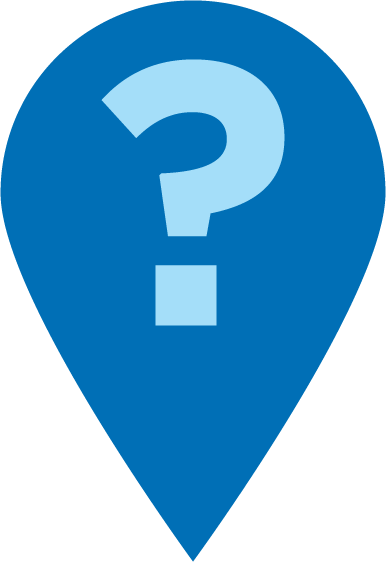 討論單字會如何變化
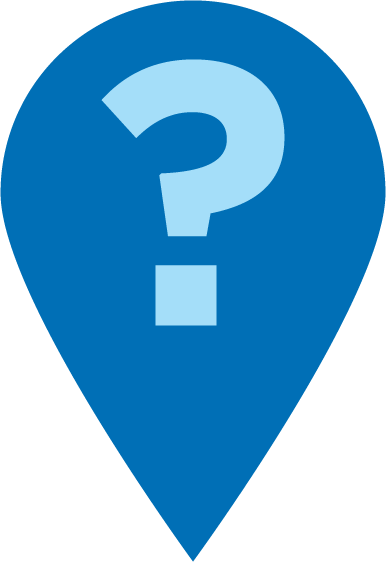 成人：「『prewash』的意思是什麼？您是怎麼知道的？」

「它和『wash』有什麼區別？」
wash
孩子：「這個單詞意味著在您使用它之前先清洗。『Pre-』的意思是之前。」
「Wash 沒有『Pre』，所以它不代表之前。它只意味著清洗它。」
加上或去除後綴和前綴
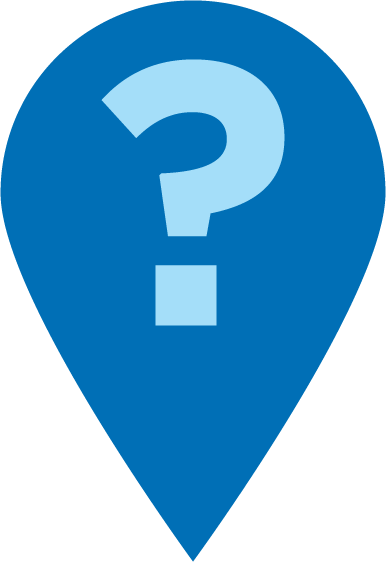 wash
孩子：「Wash-able。」

「這意味著你可以洗它。比如，my shirt is washable。它將動詞變為描述詞。」
成人：「讓我們加上後綴 
『-able』會變成什麼單詞？」
「『washable』的意思是什麼？-able 會如何改變『wash』這個單詞？」
加上或去除後綴和前綴
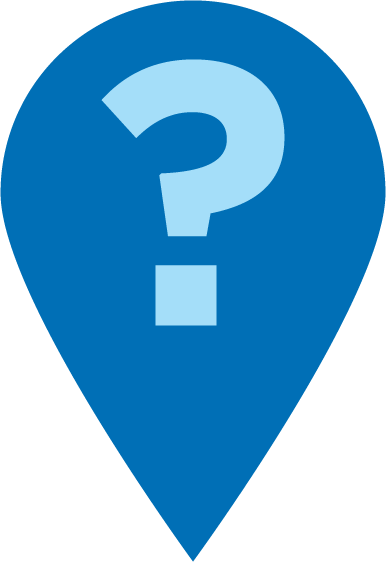 成人：「讓我們加上後綴 
『-ness』。會變成什麼單詞？」

「這是一個無意義單詞，但『washness』可能是什麼意思？」
wash
孩子：「Wash-ness。」

「這是一個名詞。例如，the washness of the shirt was well done。」
加上或去除後綴和前綴
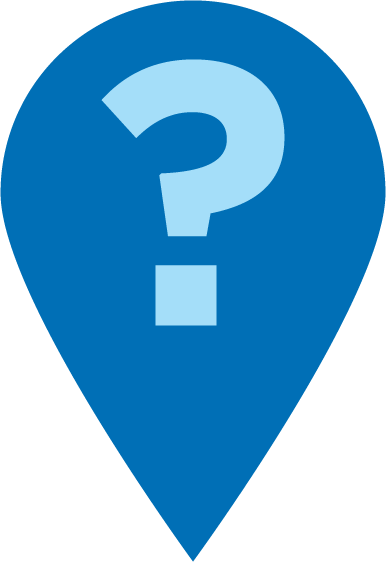 成人：「這有一個後綴， 
『-ly』。如果我們把它去除，會變成什麼單詞？」
「『happy』和『happily』有何不同？」
happily
孩子：「Happy。」
「『Happily』描述了角色的說話方式。『Happy』是形容詞，形容了角色的感受。」
練習一下！
指導您的孩子添加前綴和後綴。
如果我們在……上加上或去除前綴和/或後綴會如何？

這個新單詞是什麼意思？您是怎麼知道的？

您能在一個句子中使用這個單詞嗎？

和原來的單詞有什麼區別？
run
sadly
discomfort
true
exhale
eat
play
readable
閱讀=對話 (K-1)
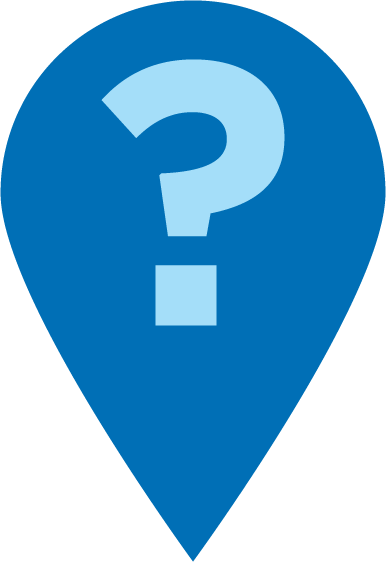 您能根據單詞的開頭或結尾理解單詞的意思嗎？
如果我們在詞尾加上 -s 會如何？
如果您加上___會如何？這個新單詞是什麼意思？
您可以在這個詞字的開頭添加什麼前綴？
閱讀=對話 (2-3)
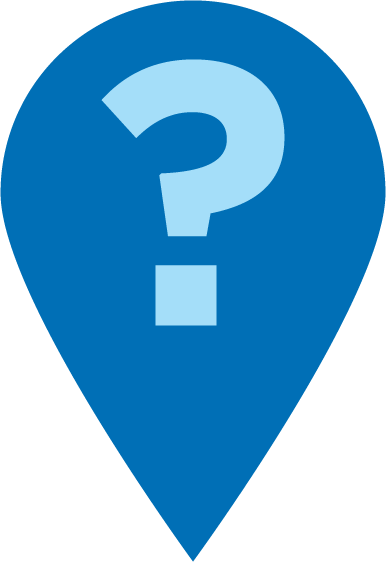 您可以給這個單詞加什麼後綴？它現在的意思是什麼？
您加上前綴或後綴後，單詞的含義有何變化？
您創造出了一個無意義單詞！它會有什麼含義？您是怎麼知道的？
多語言家庭
使用指南來複習英語中使用的標點符號
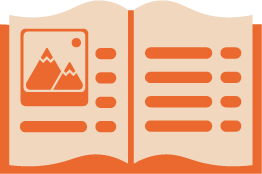 嘗試用英語模擬此策略
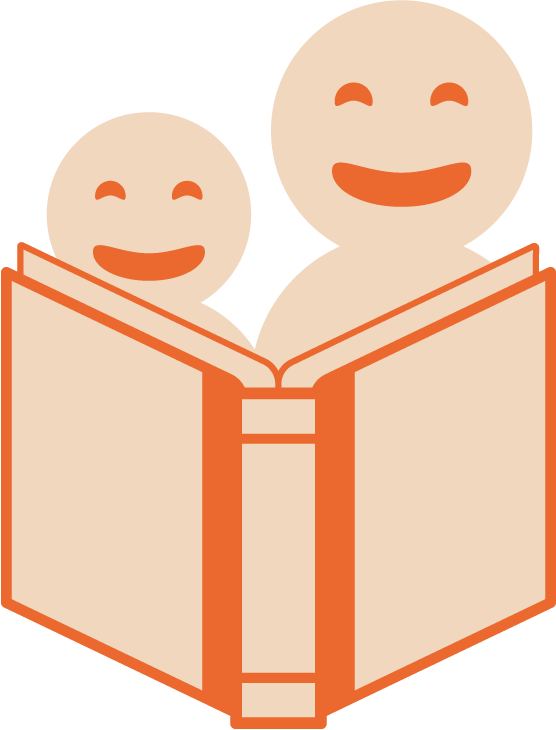 練習時間
選一個單詞。
1
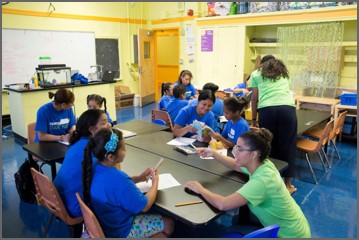 有問題就告訴我！
2
加上和/或去除後綴和前綴。
3
討論單詞會如何變化。
反思
對這個閱讀技巧還有疑問嗎？ 
轉身與您的孩子交談：我們準備好在家嘗試這個閱讀技巧了嗎？ 
請分享您如何在家中使用此技巧。
您的問題將對房間裡的其他人有所幫助！
請給我們反饋
您的意見能改善我們合作的成效！